Green Propellant Thrust Stand
Team 517
Jeffrey Hill, Aidan Hoolihan, Ryan Kaczmarczyk, 
Nicholas Jensen, Edward Zapert
10/8/2024
Team Sponsors & Advisors
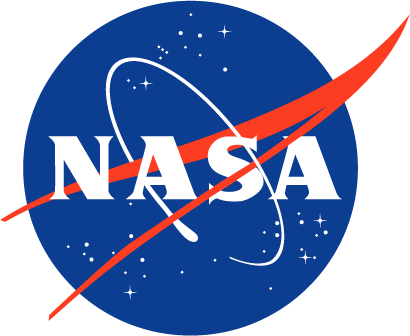 Marshall Space Flight Center
Sponsors:
Advisors:
Ebony Bland
Aerospace Engineer
Shayne McConomy, Ph.D.
Professor
Nicole Vaughn
Liquid Propulsion Engineer
Alexandre Berger, Ph.D.
Assistant Professor
2
Team Introductions
Jeffrey Hill
Thermal Fluids Engineer
Edward Zapert
Design Engineer
Nicholas Jensen
Manufacturing Engineer
Aidan Hoolihan
Materials Engineer
Ryan Kaczmarczyk
Controls Engineer
3
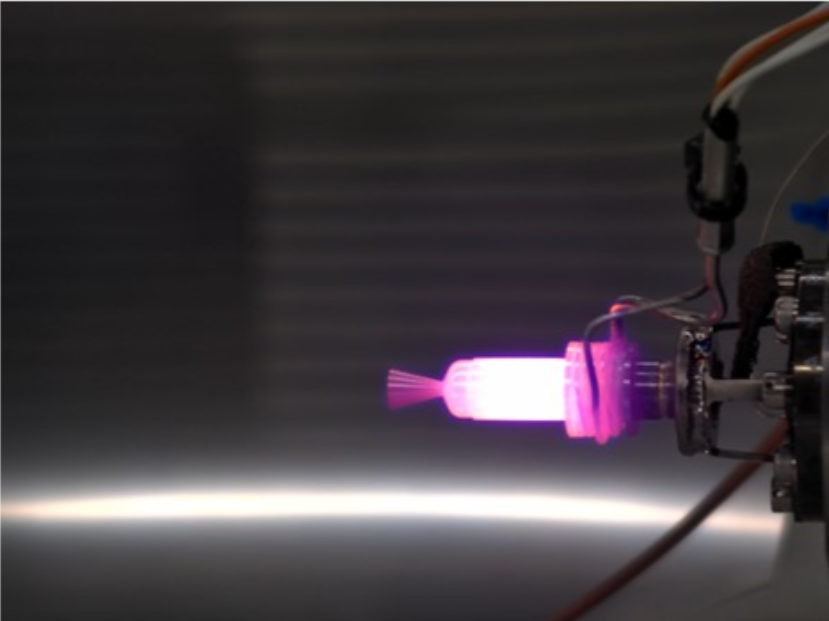 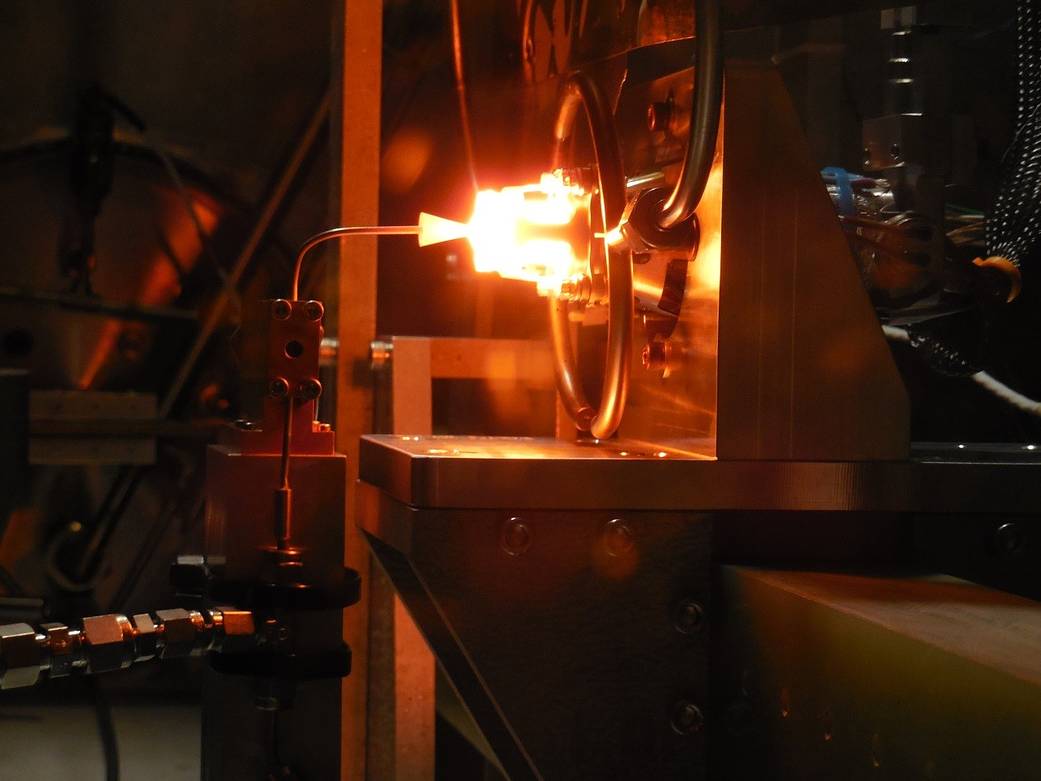 Objective
The objective of this project is to develop an improved thrust stand for NASA-MSFC that can take accurate measurements of a 0.1N green propellant thruster
4
Jeffrey Hill
Project Brief
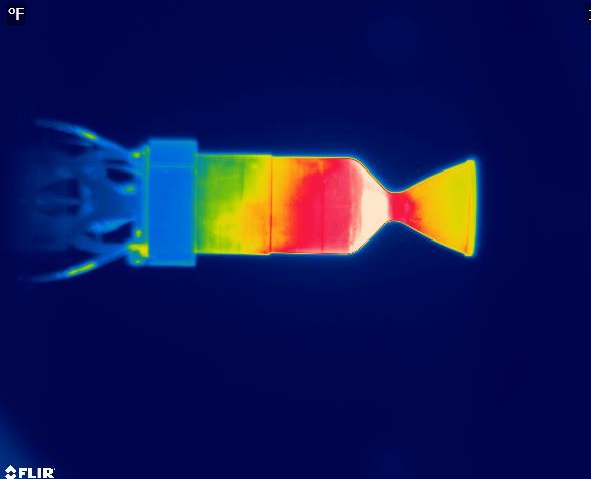 5
Jeffrey Hill
Project Background
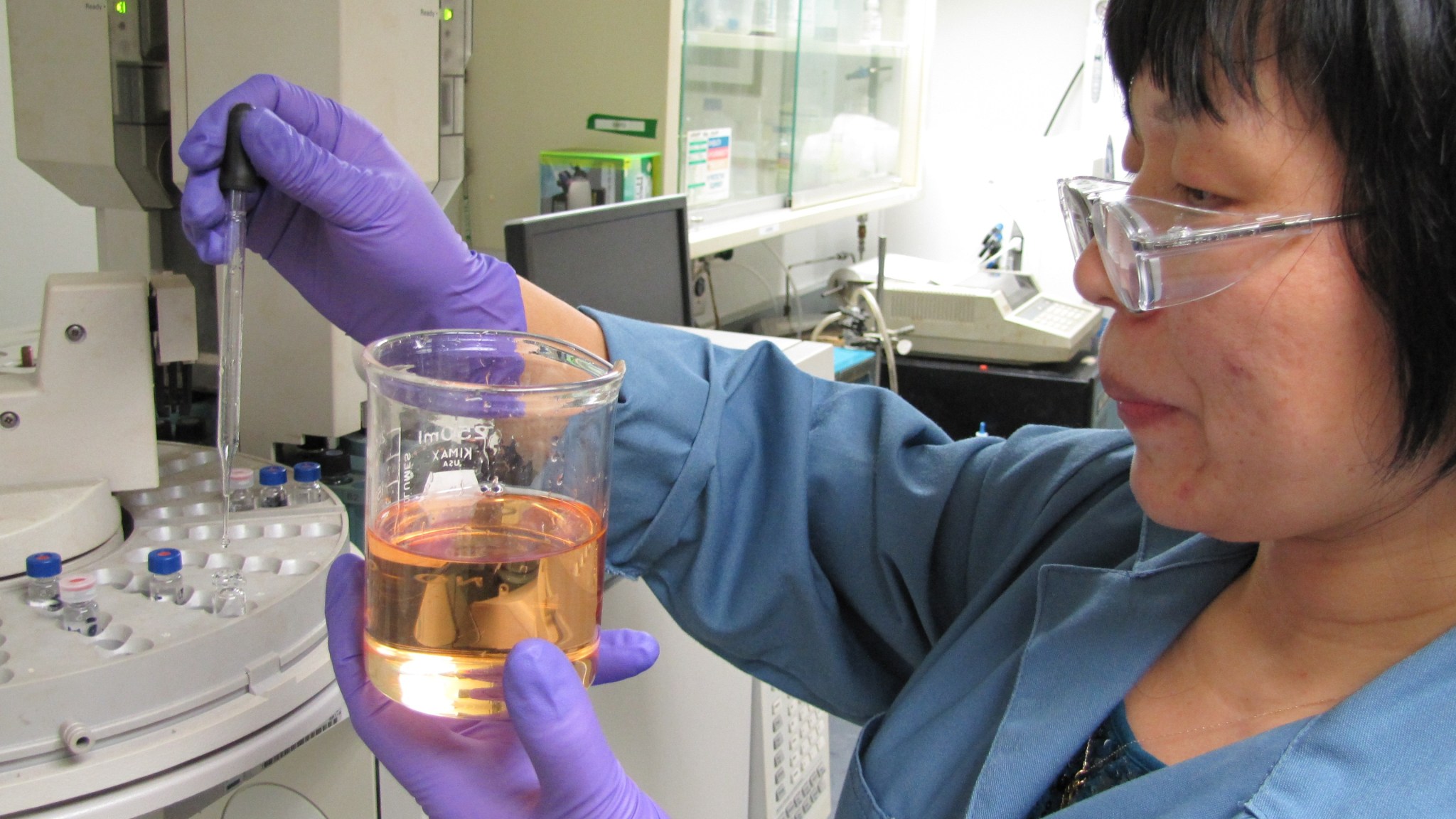 6
Jeffrey Hill
Project Background
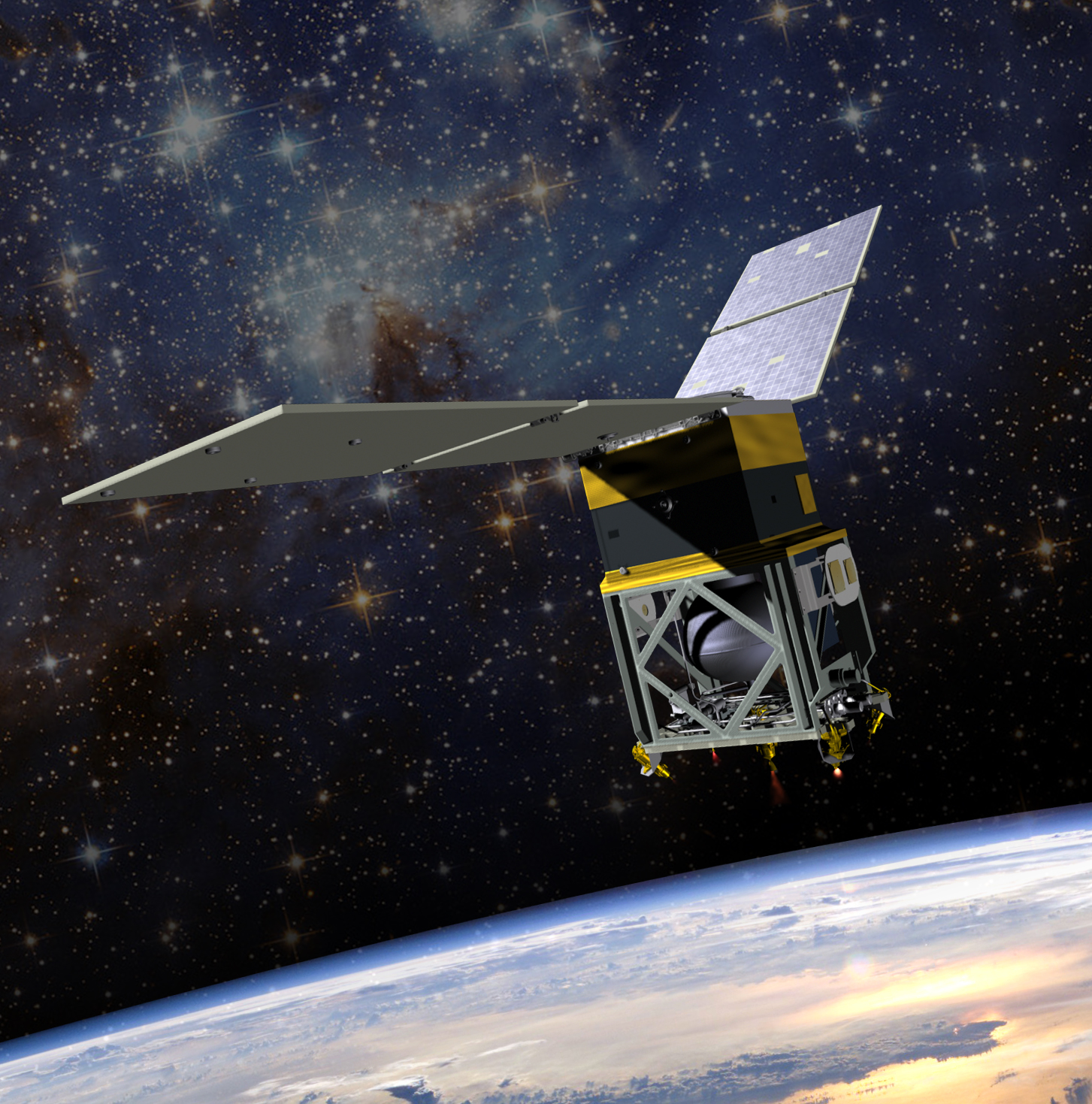 GPIM
Tech demonstration mission
Altitude control, orbital inclination, orbital lowering
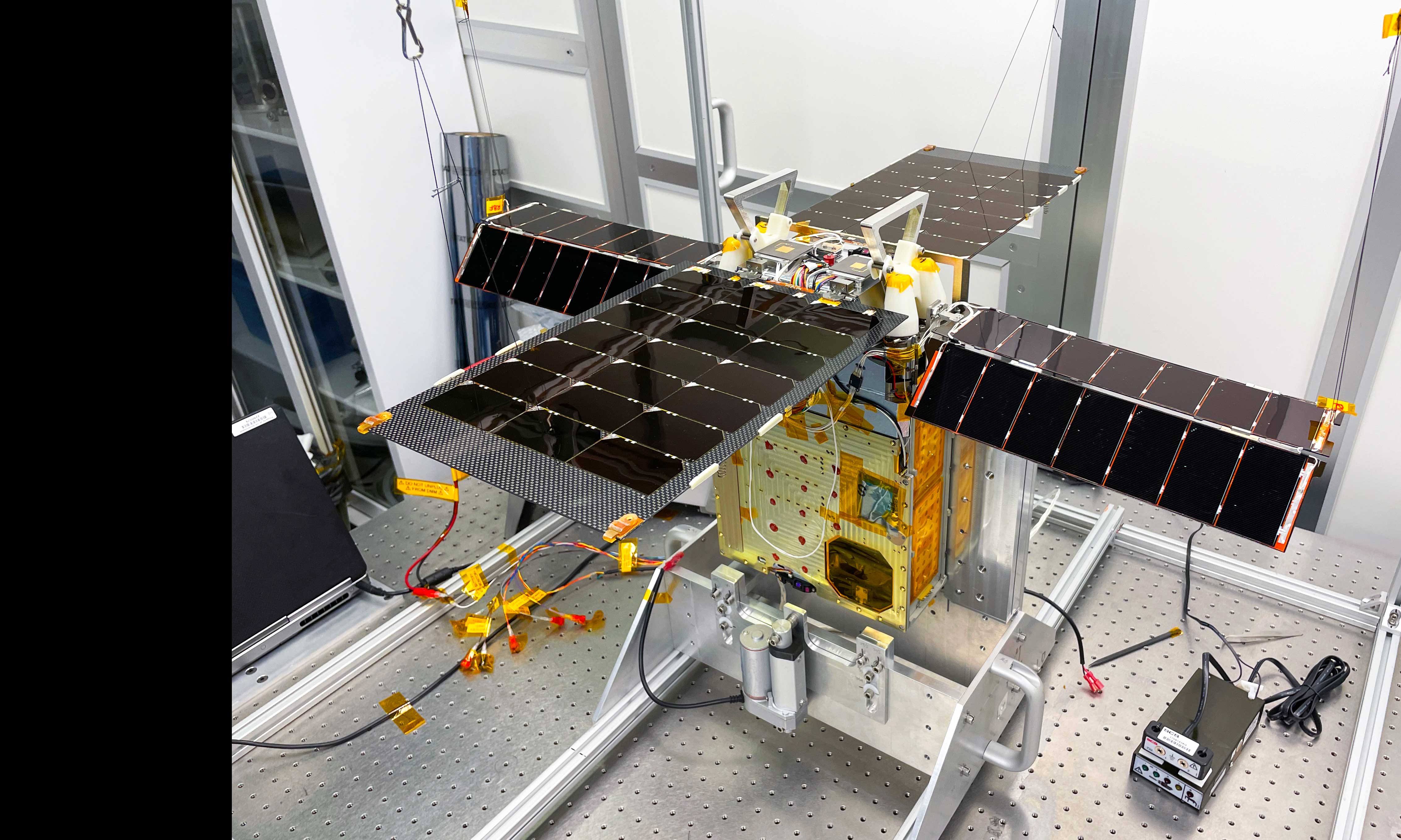 Lunar Flashlight
First planetary CubeSat mission with  "green" propulsion
Map ice in permanently shadowed regions near the Moon's south pole.
7
Jeffrey Hill
Note: this diagram is for visual purposes only and is not demonstrative of design choice
Key Goals
Torque from Fluid Lines
Thrust Sensor
Green
Propellant
Thruster Angle
Minimize
Sensor Error
External Vibrations
8
Jeffrey Hill
Key Goals
Easily Manufacturable
Manufacturable by Universities
9
Jeffrey Hill
Key Goals
Adapts to hold a 5N Thruster
10
Jeffrey Hill
Key Goals
Easily Washable
11
Jeffrey Hill
Key Goals
Easily Washable
12
Jeffrey Hill
Key Goals
Vacuum Chamber
Instrumentation is Visible
13
Jeffrey Hill
Key Goals
Vacuum Chamber
Thrust: 0 ± 0.1 mN
Sensors can be remotely calibrated
Instrumentation is Visible
14
Jeffrey Hill
Assumptions
Thruster Uses Green Propellant
ASCENT
12”
18”
12”
15
Jeffrey Hill
Assumptions
Thruster Uses Green Propellant
ASCENT
Ignition Occurs Remotely
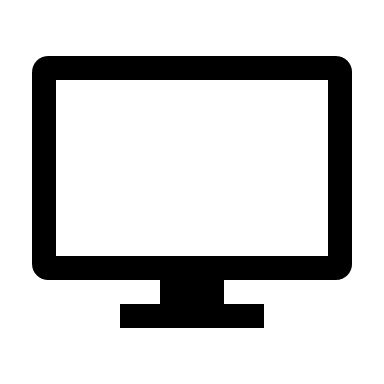 Test In Progress
16
Jeffrey Hill
Assumptions
Thruster Uses Green Propellant
Ignition Occurs Remotely
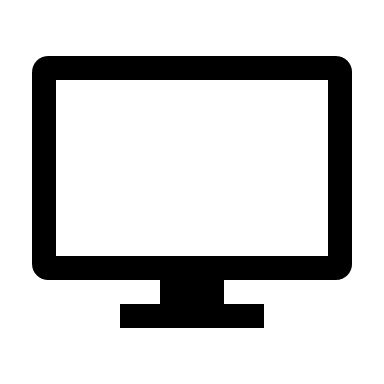 ASCENT
Test In Progress
Thermocouple sustains up to 1600°C
17
Jeffrey Hill
Assumptions
Components Withstand Vacuum-like Conditions
(10-7 Torr < p < 10-4 Torr)
18
Jeffrey Hill
Markets
Primary Market
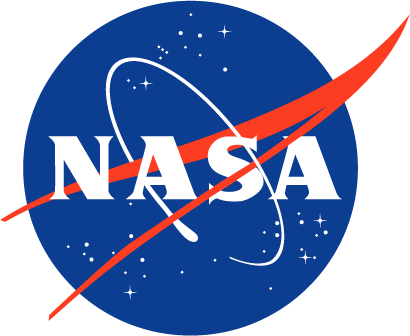 NASA Marshall Space Flight Center
Universities
Secondary Markets
US Military
Private Space Companies
19
Jeffrey Hill
Stakeholders
NASA-MSFC
Ebony Bland
Nicole Vaughn
Christopher Burnside
FAMU-FSU College of Engineering
Dr. McConomy
Dr. Berger
Elias Hasse
Tripp Lappalainen
Jacob Schmitt
20
Ryan Kaczmarczyk
Customer Needs
Testing occurs in a vacuum chamber, and it is mounted in this chamber and measured using a thrust sensor to gauge force.
Right now, the thrust stand is too heavy, isn’t as accurate as we would like, and is hard to clean.
Yes, the vacuum chamber is a constraint, with a volume of 	     12”L x 18”W x 12”H inside.
The thruster can reach temps up to 1600C.
While the vacuum is on, the pressure reaches 1e-6 Torr.
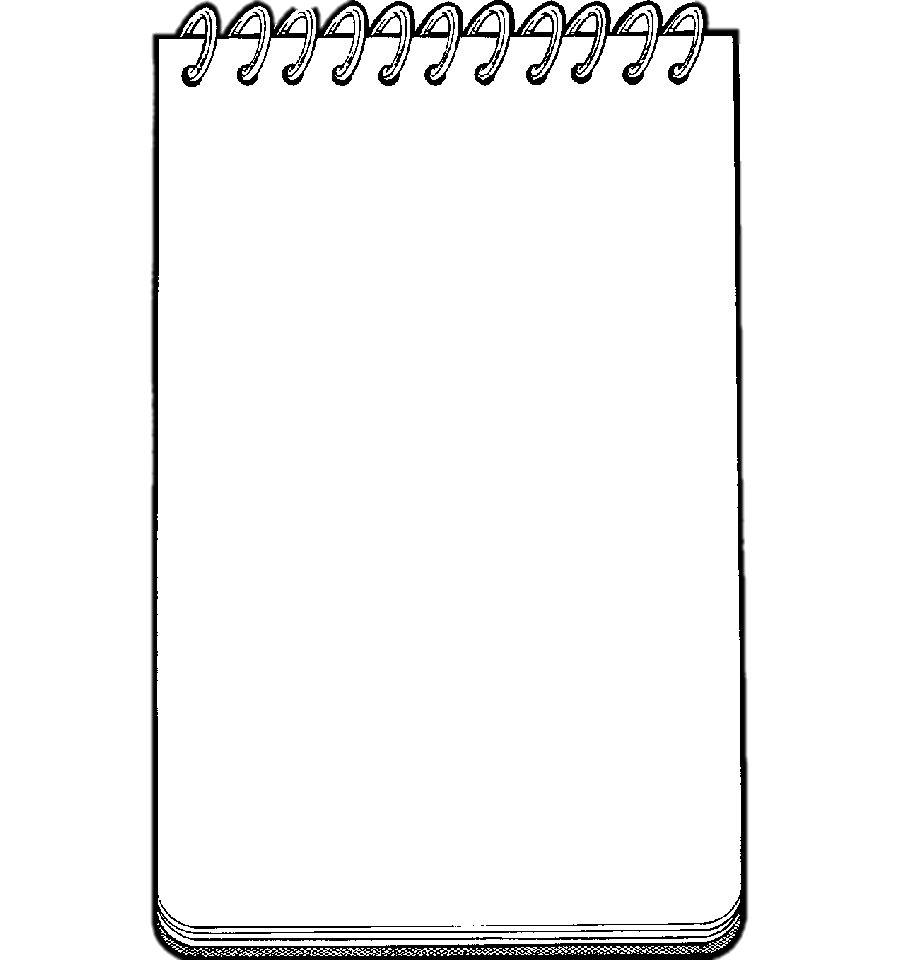 Interpreted Needs:
- Thrust stand needs to withstand vacuum conditions
- Thrust stand should be able to be carried by one person
What is the typical testing setup of the thrust chamber?
What improvement can be made over current designs?
Are there any size constraints?
How hot does the thruster get?
While the vacuum is on what pressure does it reach?
- The thrust stand needs to be easy to clean
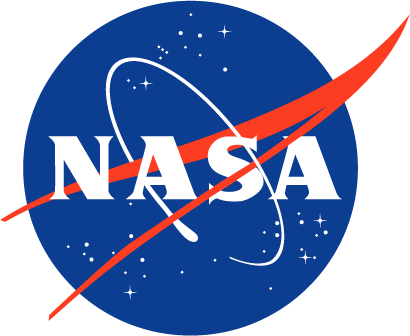 - Provide accurate measurements
- Thrust stand can be no bigger than 12” x 18” x 12”
- The stand/sensor needs to endure temps up to 1600C
- The stand/sensor needs to endure a pressure of 1e-6 Torr
21
Ryan Kaczmarczyk
Functional Decomposition
22
Ryan Kaczmarczyk
Functional Decomposition
23
Ryan Kaczmarczyk
Functional Decomposition
24
Ryan Kaczmarczyk
Functional Decomposition
25
Jeffrey Hill
Future Work
26
Jeffrey Hill
Quick Recap
Thrust
Temperature
Pressure
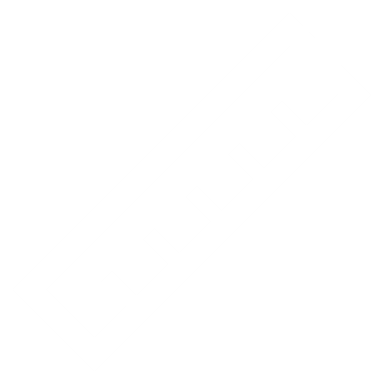 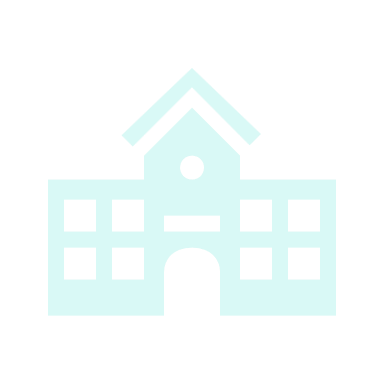 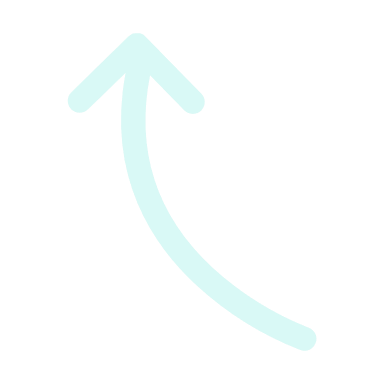 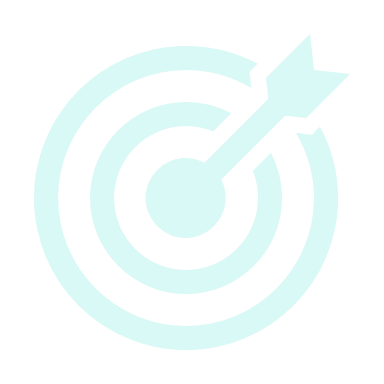 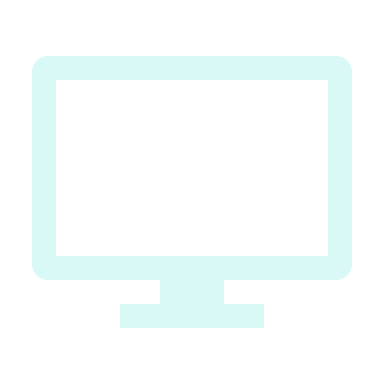 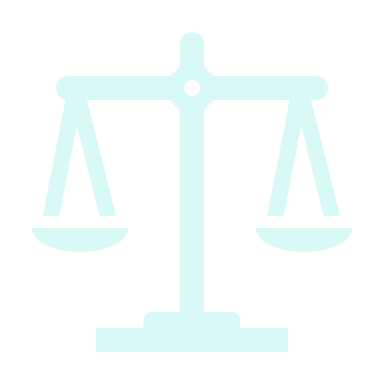 Green Propellant Thrust Stand
Vacuum Conditions
Remote Calibration
ASCENT
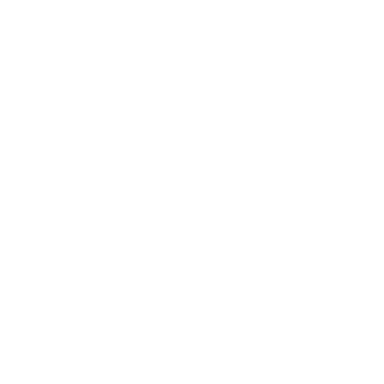 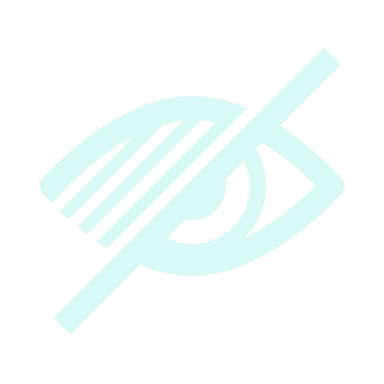 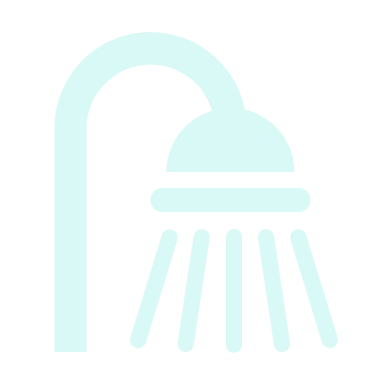 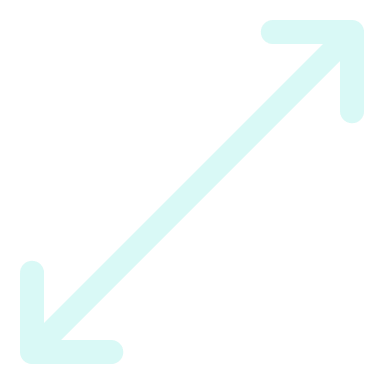 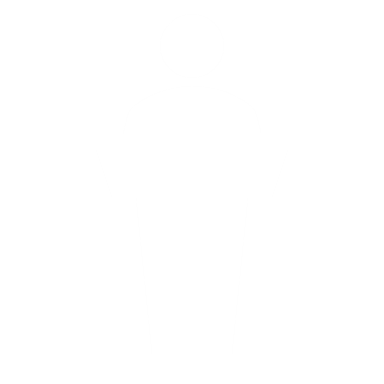 NASA MSFC
FAMU-FSU COE
27
References
https://www.rubicon.space/product/1/0-1n-ht-thruster
https://www.nasa.gov/missions/tech-demonstration/nasas-green-propellant-infusion-mission-nears-completion/
https://www.nasa.gov/missions/tech-demonstration/new-green-propellants-complete-milestones/
https://www.jpl.nasa.gov/missions/lunar-flashlight/
https://www.nasa.gov/missions/tech-demonstration/green-propellant-infusion-mission-gpim-overview/
28
Key Goals
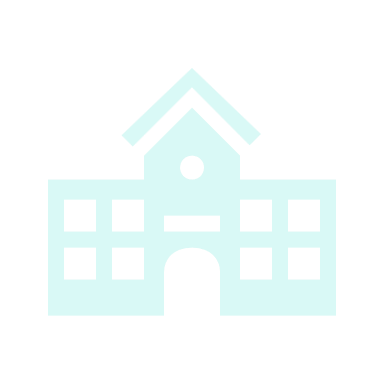 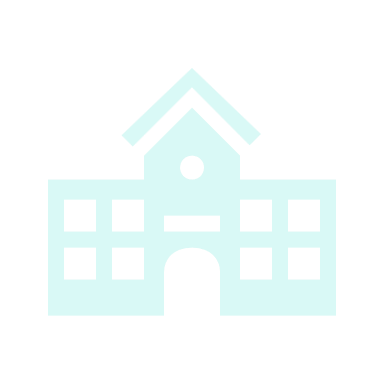 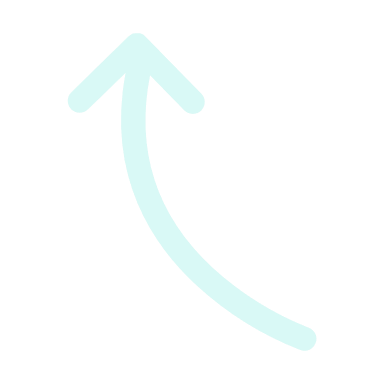 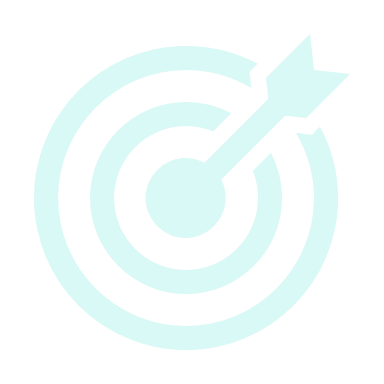 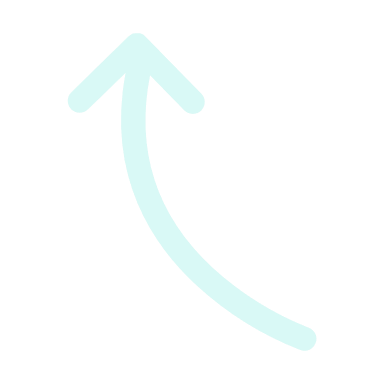 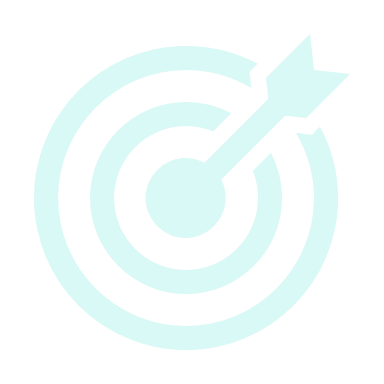 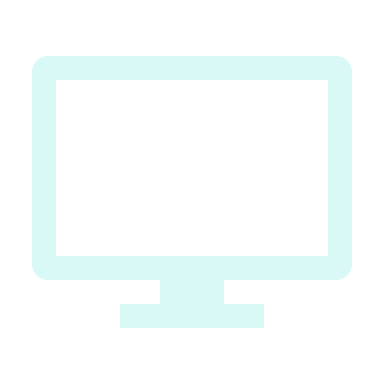 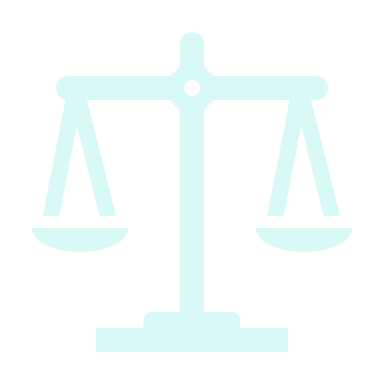 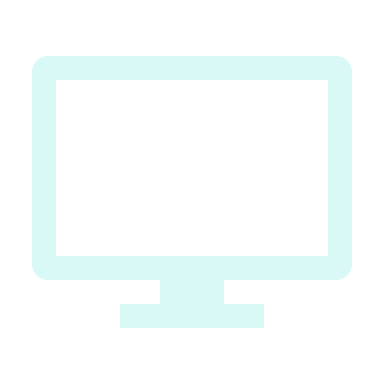 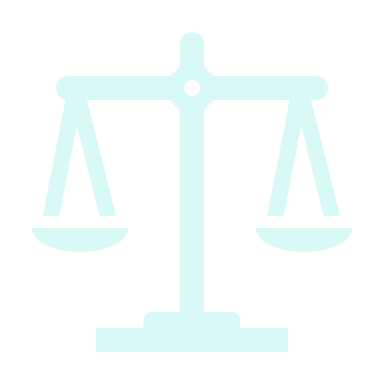 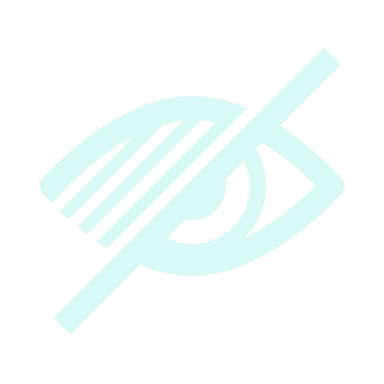 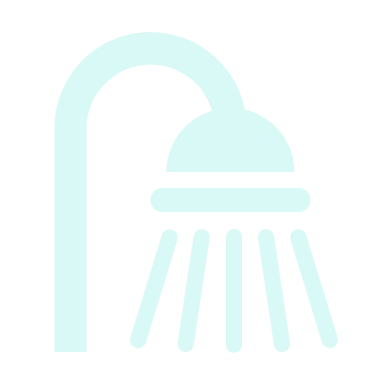 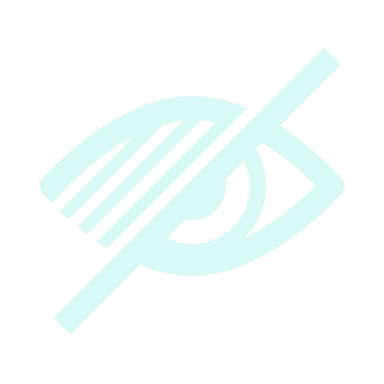 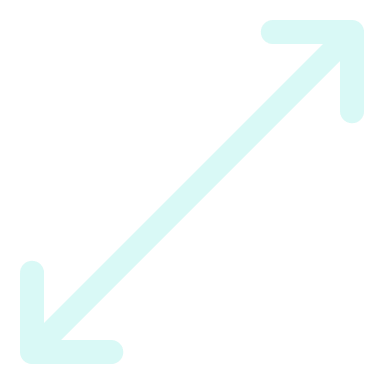 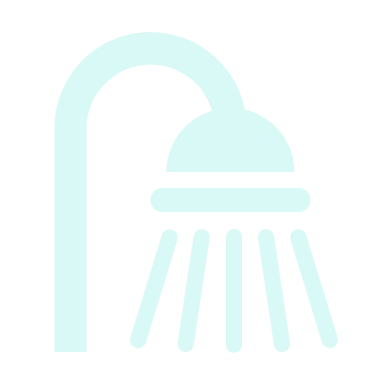 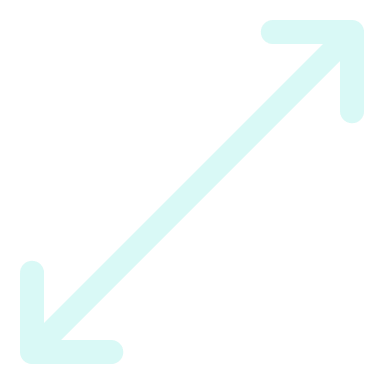 29
[Speaker Notes: Accurately measure 0.1N of thrust
Manufacturability by a university
Perform a remote, in-place calibration in a vacuum environment]
Back Up Slides
30
Slide Headline
Try to keep text at 16 pt minimum.
Try to put as few words as possible on the slide if you’re using for a presentation.
Mix and match the backgrounds as shown in this template or just use one throughout.
You can put department/unit logos in slide master at  Horizontal 0.89” Vertical 6.44” From top left corner
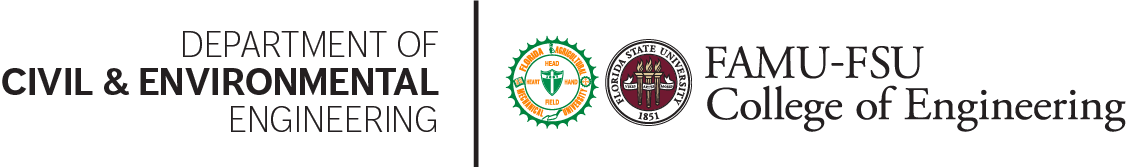 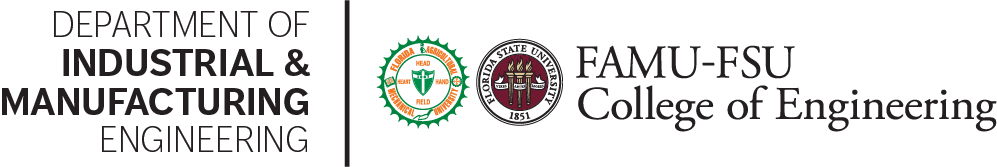 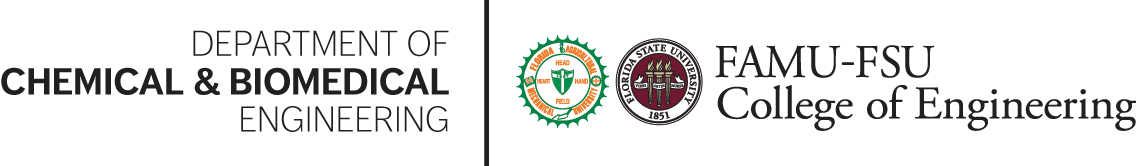 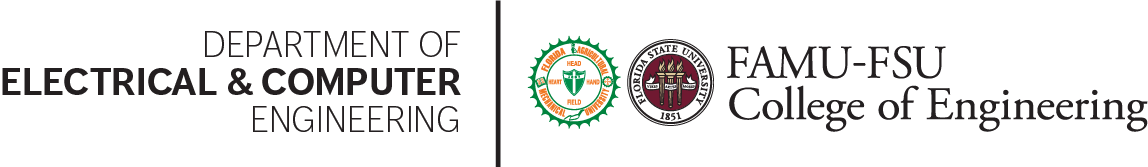 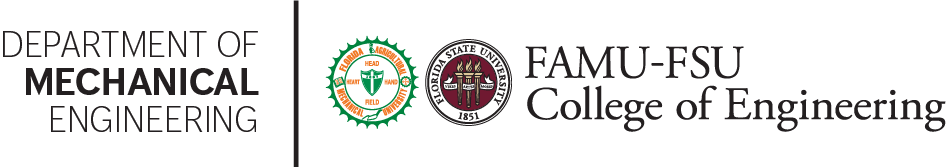 31
Font Check
This is 10-point
This is 15–point Times
This is 20–point 
This is 25–point
This is 30–point
This is 35–point
This is 40–point
This is 50–point
This is 60–point
This is 72–point
32
[Speaker Notes: Use at least 20-point font in Room A105, B134, and B136
Use at least 25-point font in Room B135]
Assumptions
33
[Speaker Notes: Operate under a vacuum
Green propellant used
Thrust sensor force endurance forces similar to thrust
Labview?
Visible from view ports
Spatial constraint
Remote ability

Maybe add about temp up to 1600 C]
College of Engineering Color Palette
1 2 3 4
Pantone: PMS 195 C

RGB: 120, 47, 64
Hex: #782F40

CMYK:19, 90, 50, 55
Garnet
1 2 3 4
RGB: 238, 118, 36
Hex: #EE7624

CMYK:2, 66, 99, 0
Fang
Orange
1 2 3 4
Pantone: Black C

RGB: 0, 0, 0
Hex: #000000

CMYK:0, 0, 0, 100
1 2 3 4
Pantone: PMS 000C

RGB: 255, 255, 255
Hex: #FFFFFF

CMYK: 0, 0, 0, 0
Black
White
34
[Speaker Notes: Avoid 75% Black in B135]
Accent Color Palette
1 2 3 4
RGB: 104, 40, 96
Hex: #682860

CMYK:
1 2 3 4
1 2 3 4
RGB: 251, 236, 93
Hex: #FBEC5D

CMYK:
RGB: 251, 236, 93
Hex: #FBEC5D

CMYK:
1 2 3 4
1 2 3 4
RGB: 219, 215, 210
Hex: #DBD7D2 

CMYK:
RGB: 219, 215, 210
Hex: #DBD7D2 

CMYK:
Imperial
Corn
Corn
Timberwolf
Timberwolf
1 2 3 4
RGB: 72, 146, 155
Hex: #48929b

CMYK:
1 2 3 4
1 2 3 4
RGB: 206, 0, 88
Hex: #CE0058

CMYK: 0, 100, 43, 12
RGB: 206, 0, 88
Hex: #CE0058

CMYK: 0, 100, 43, 12
1 2 3 4
RGB: 220, 220, 220
Hex: #DCDCDC

CMYK:
Rubine Red
Rubine Red
Asagi-iro
Gainsboro
1 2 3 4
RGB: 255, 139, 0
Hex: #FF8B00

CMYK:
1 2 3 4
RGB: 64, 224, 208
Hex: #40E0D0

CMYK:
1 2 3 4
1 2 3 4
RGB: 0, 59, 111
Hex: #003B6F

CMYK:
RGB: 0, 59, 111
Hex: #003B6F

CMYK:
American Orange
Turquoise
Tardis Blue
Tardis Blue
35
[Speaker Notes: Remove American orange add hyperlink grey
Make corn the last for b135
All work in 134 imperial move later
Tardis doesn’t work in b136]
F7AB19
D67F15
EE7624
D64615
F73119
Analogous
6E3610
F0A16C
EE7624
6E4931
BASB1C
Monochromatic
A14508
4BED3B
EE7624
250CED
2010A1
Triad
A1470C
FF8C40
EE7624
0098A1
24E2ED
Complementary
28A164
2FED8D
EE7624
0848A1
1871ED
Split Complementary
EDAC2F
3BED93
EE7624
0C6AED
ED2F18
Double Split Complementary
ED660C
C7ED3B
EE7624
0CE1ED
A418ED
Square
BA7E09
87724A
EE7624
60EFCF
09BA61
Compound
https://color.adobe.com/create/color-wheel
AD551A
6E3610
EE7624
FA7625
D46820
Shades
36
[Speaker Notes: These are the variants that work well with Fang Orange. The bolded items show well on the projectors.]
85412D
8F3831
782f40
8F3176
792D85
Analogous
C44D69
8E626D
782F40
C48796
451B25
Monochromatic
C43959
78743B
782F40
236178
43A2C4
Triad
C43959
C46078
782F40
25C43D
2F783A
Complementary
93C460
577835
782F40
39C49D
297861
Split Complementary
784435
5A783B
782F40
237860
6E2978
Double Split Complementary
782337
78683b
782F40
237830
293978
Square
AB4D32
DEBAAF
782F40
5D8555
70AB32
Compound
https://color.adobe.com/create/color-wheel
38161E
C44D69
782F40
853447
5E2532
Shades
37
A105
A105
B135 Stage Left
B135 Stage Right
B136
B134, A105
B135
38
Border Line
Border Line
Border Line
Center of White Space
Center of Slide
Middle of Slide
Edge of Branding
Middle of White Space
Border Line
39
[Speaker Notes: Vertical lines from top down.
Borderline and top of title. (0.5 inch)
Center of Slide (0 inch y-direction for the entire slide)
Center of Design Content (0 inch  y-direction considering the title, footer, and negative space)
Bottom of Design Content (0.25 in gap to the footer. 0.75 to the bottom of the screen)

Horizontal lines from left to right
Borderline (0.5 inch)
Center of design content. 
Center of slide (0 inch y-direction for the entire slide)
Borderline (0.125 inch all around)]
Jeffrey Hill
Markets
40
41
42
43
44
45
Customer Needs
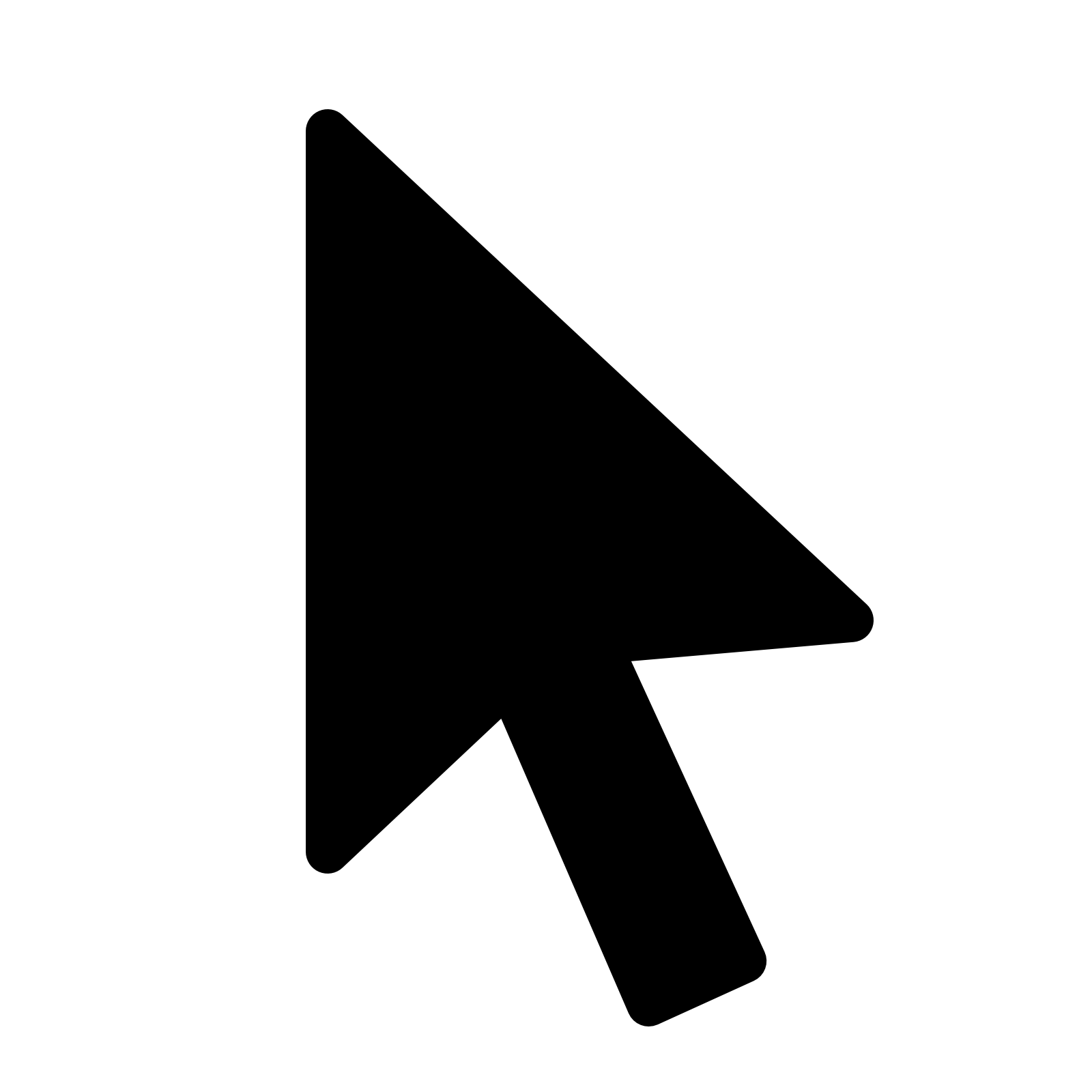 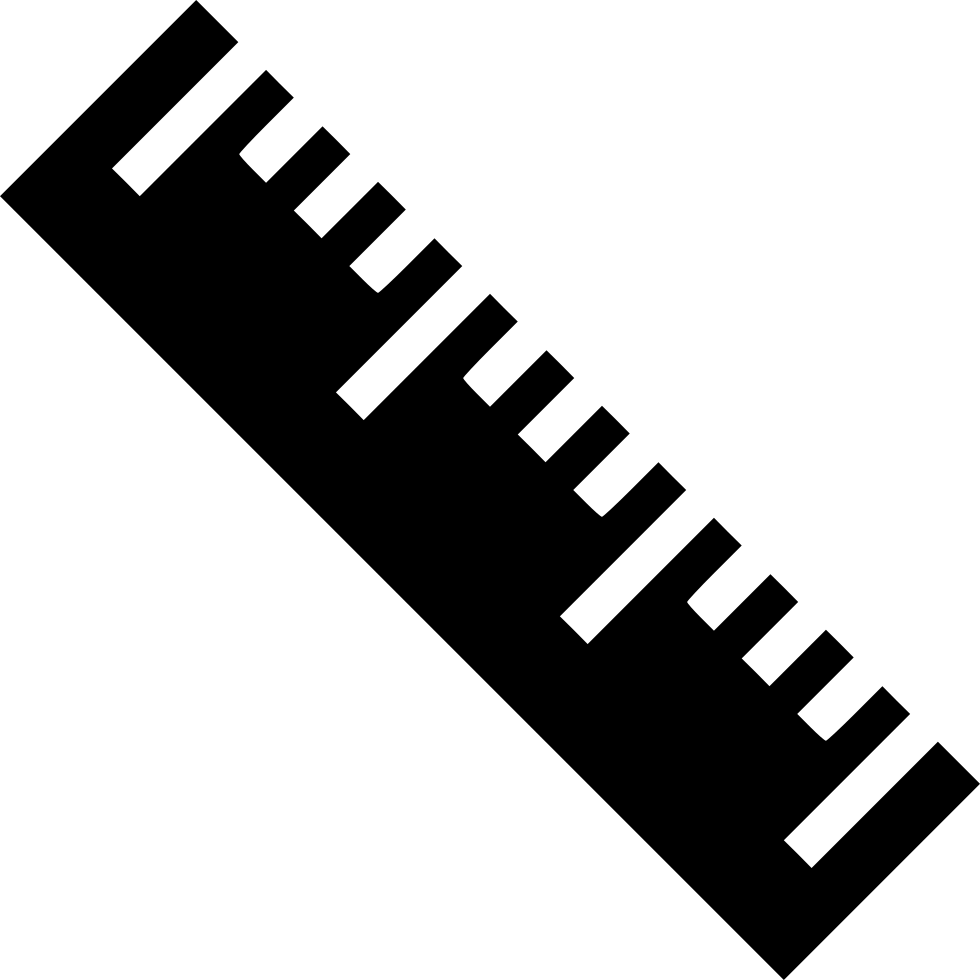 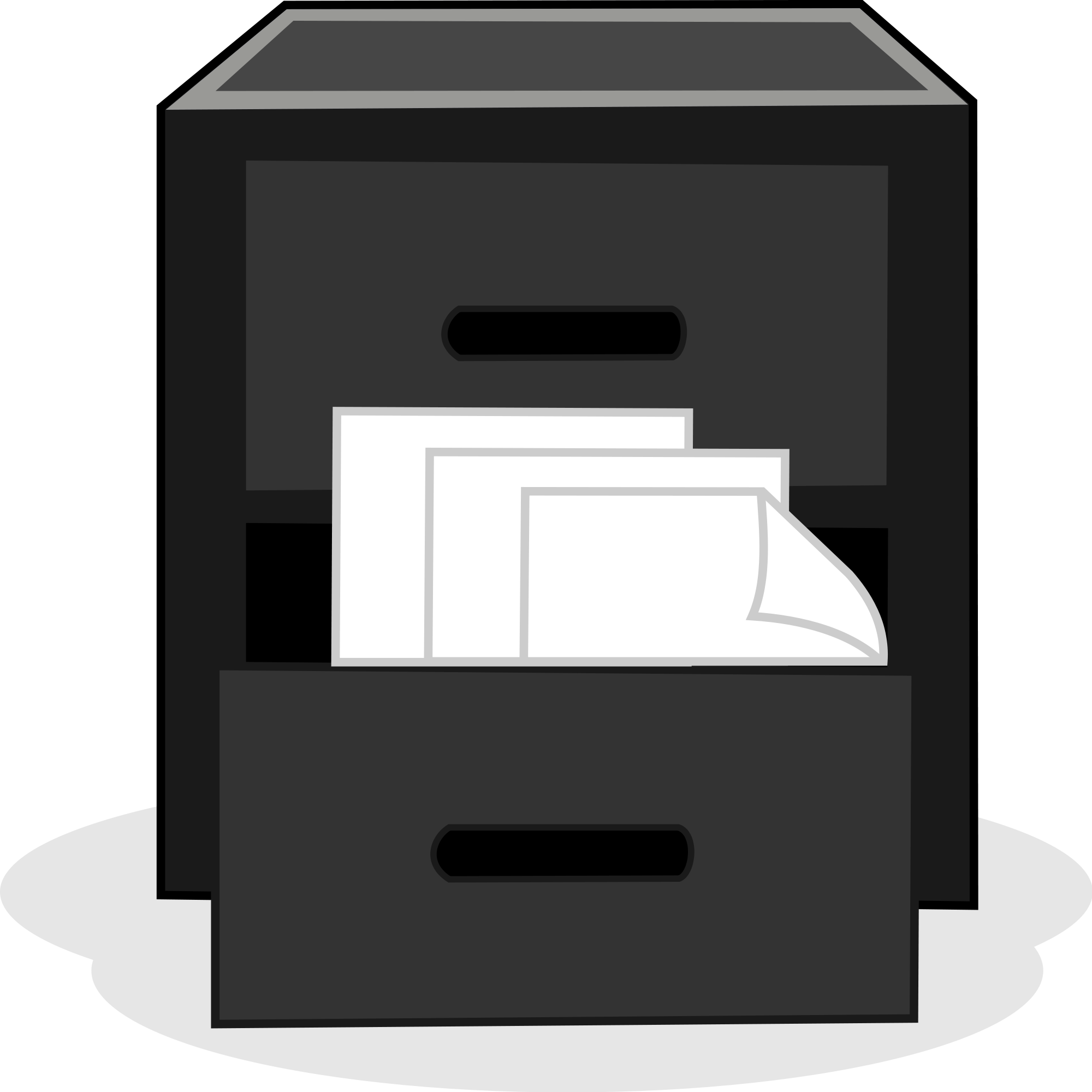 46